asthma
Assistant lecturer sura abbas
Drugs to be reviewed in this lab
Inhaled cs
Systemic cs
Leukotriene receptor antagonist
Mast cell stabilizer
Inhaled corticosteroid
Corticosteroids are effective in asthma; they reduce airway inflammation (and hence reduce edema and secretion of mucus into the airway).
An inhaled corticosteroid is used regularly for prophylaxis of asthma. Regular use of inhaled corticosteroids reduces the risk of exacerbation of asthma.
Corticosteroid inhalers must be used regularly for maximum benefit. Beclomethasone dipropionate, budesonide , fluticasone , and mometasone furoate appear to be equally effective.
Corticosteroids (inhaled)
IMPORTANT SAFETY INFORMATION
MHRA/CHM ADVICE: CORTICOSTEROIDS: RARE RISK OF CENTRAL SEROUS CHORIORETINOPATHY WITH LOCAL AS WELL AS SYSTEMIC ADMINISTRATION 
Central serous chorioretinopathy is a retinal disorder that has been linked to the systemic use of corticosteroids. Recently, it has also been reported after local administration of corticosteroids via inhaled and intranasal, epidural, intra-articular, topical dermal, and periocular routes.
Fluid build up under retina=referral
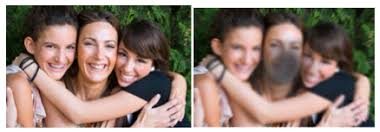 SIDE-EFFECTS of inhaled cs
▶ Common or very common Headache . oral candidiasis .
pneumonia (in patients with COPD) (in adults) . Taste altered . voice alteration
▶ Uncommon Anxiety . bronchospasm paradoxical . cataract .vision blurred
▶ Rare or very rare Adrenal suppression . Behaviour abnormal . glaucoma . growth retardation (in children) .sleep disorder
SIDE-EFFECTS, FURTHER INFORMATION
Systemic absorption may follow inhaled administration particularly if high doses are used or if treatment is prolonged. Therefore also consider the side-effects of systemic corticosteroids.
Candidiasis The risk of oral candidiasis can be reduced by using a spacer device with the corticosteroid inhaler; rinsing the mouth with water after inhalation of a dose may also be helpful. An anti-fungal oral suspension or oral gel can be used to treat oral candidiasis without discontinuing corticosteroid therapy.
Paradoxical bronchospasm The potential for paradoxical bronchospasm (calling for discontinuation and alternative therapy) should be borne in mind. Mild bronchospasm may be prevented by  inhalation of a short acting beta2 agonist beforehand (or by transfer from an aerosol inhalation to a dry powder inhalation).
PREGNANCY Inhaled drugs for asthma can be taken as normal during pregnancy.
BREAST FEEDING Inhaled corticosteroids for asthma can be taken as normal during breast-feeding.
 MONITORING REQUIREMENTS
▶ In children The height and weight of children receiving prolonged treatment with inhaled corticosteroids should be monitored annually; if growth is slowed, referral to a pediatrician should be considered.
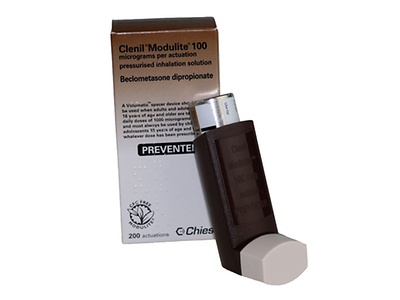 Beclomethasone
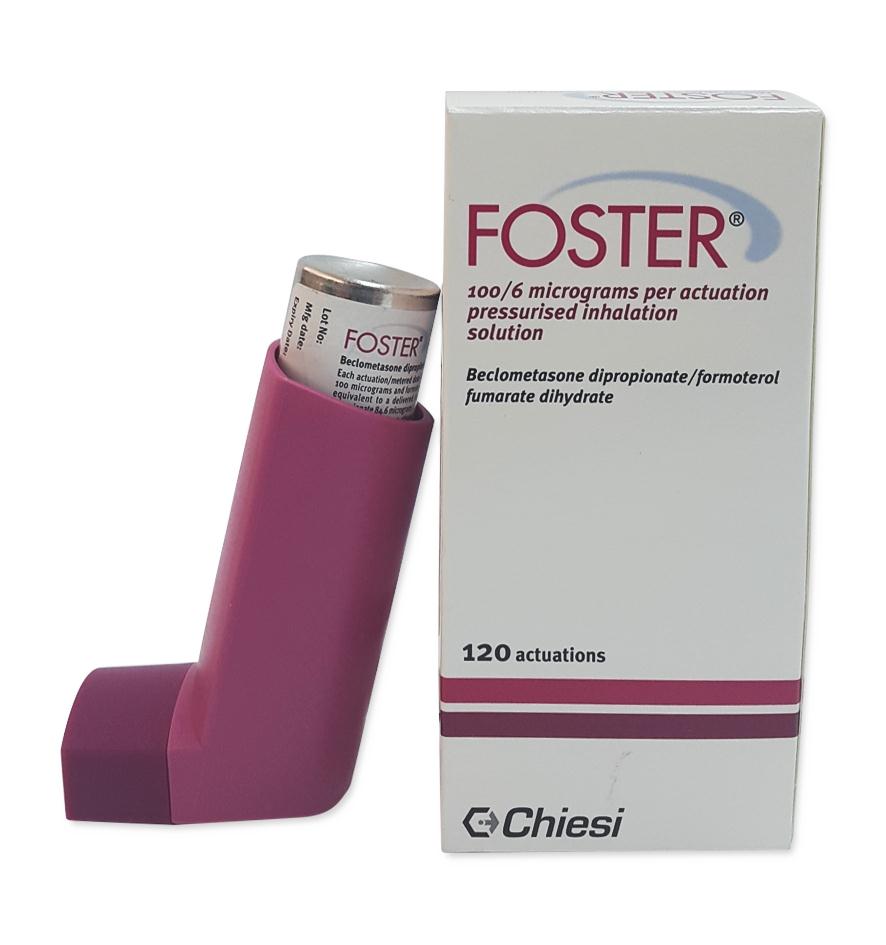 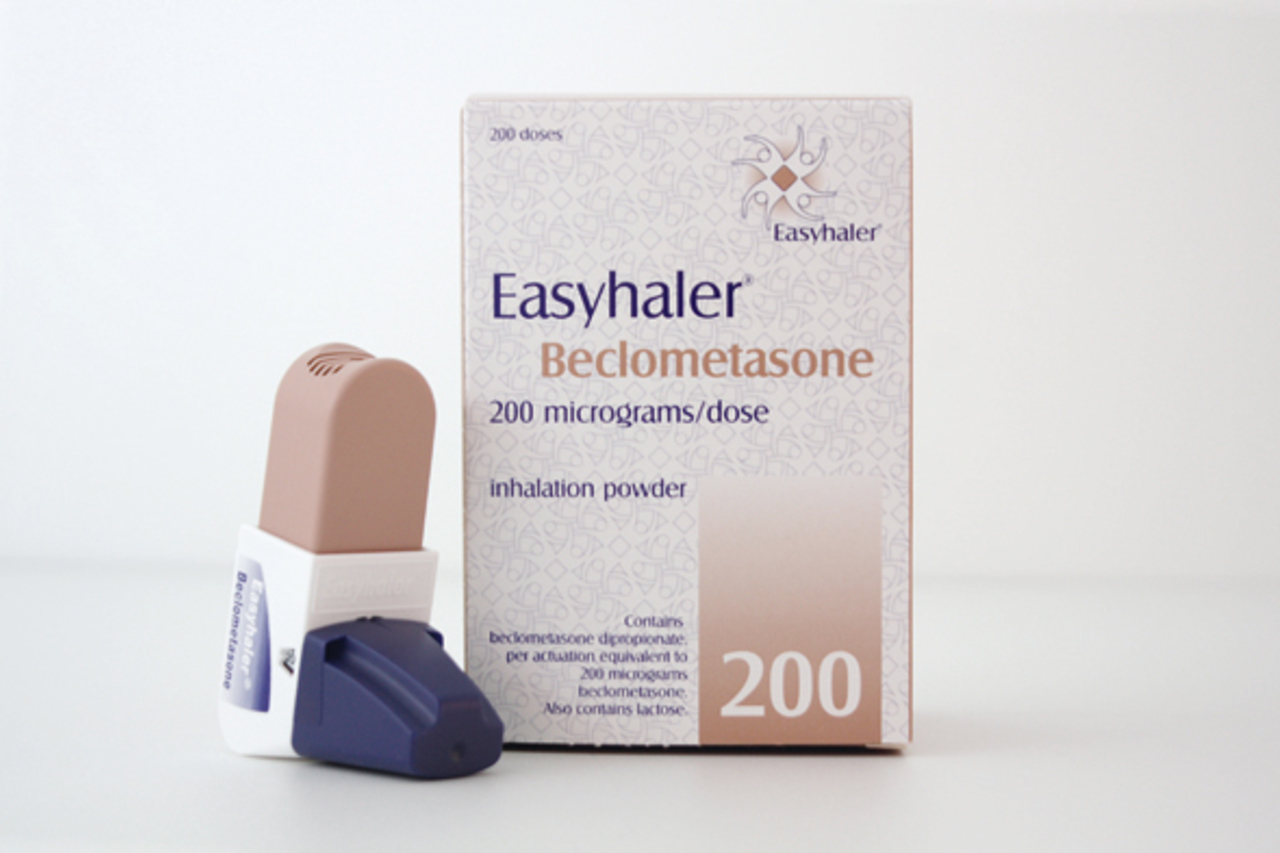 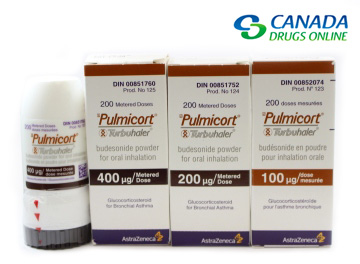 Budesonide
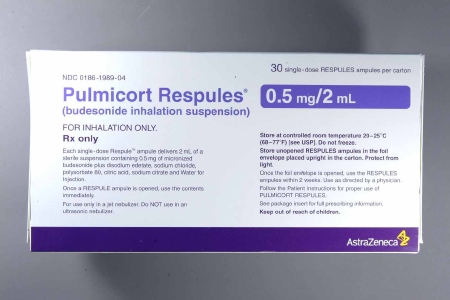 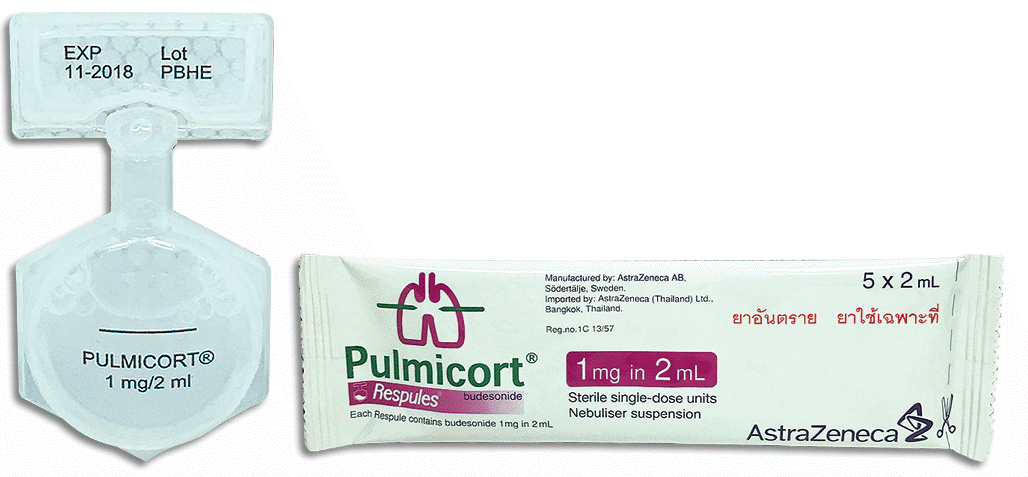 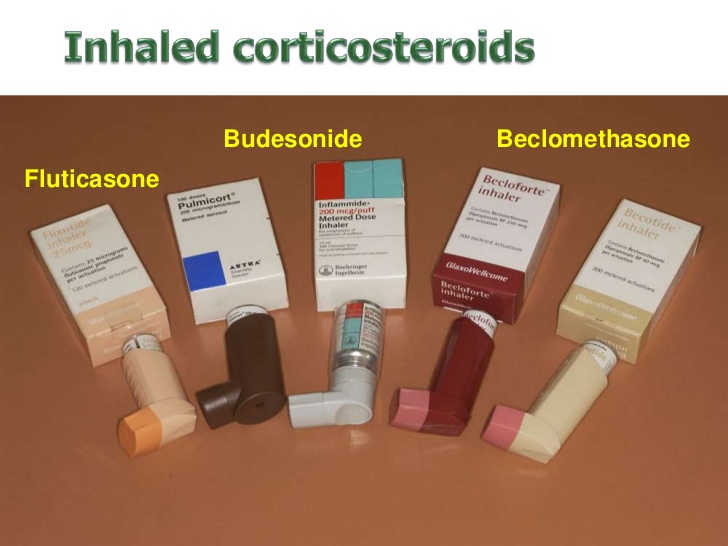 Systemic corticosteroid
An acute attack of asthma should be treated with a short course of an oral corticosteroid starting with a high dose.
No need for tapering the dose
An oral corticosteroid should normally be taken as a single dose in the morning to reduce the disturbance to circadian cortisol secretion. Dosage should always be titrated to the lowest dose that controls symptoms. Regular peak-flow measurements help to optimize the dose.
Parenteral corticosteroids
Hydrocortisone injection has a role in the emergency treatment of acute severe asthma.
Systemic corticosteroid
Glucocorticoid side effects
. diabetes
. osteoporosis, which is a danger, particularly in the elderly, as it can result in osteoporotic fractures for example of the hip or vertebrae;
. in addition high doses are associated with avascular necrosis of the femoral head.
muscle wasting (proximal myopathy) can also occur.
. corticosteroid therapy is also weakly linked with peptic ulceration and perforation.
. psychiatric reactions may also occur
Side effect of systemic cs in general
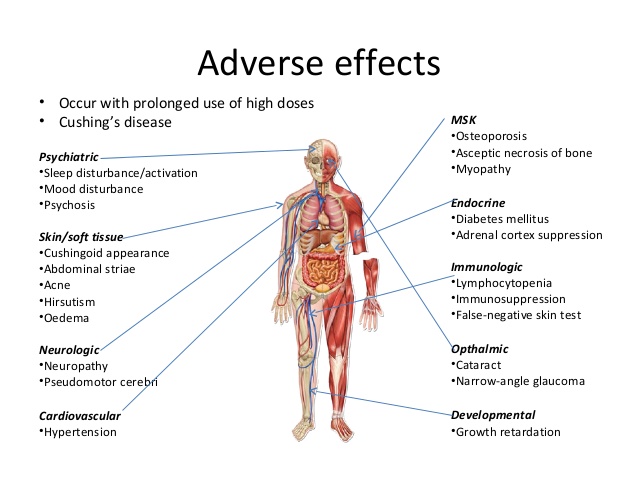 Cautions of systemic cs in general
Congestive heart failure . diabetes mellitus (including a family history of) . diverticulitis . epilepsy . glaucoma (including a family history of or susceptibility  to) . history of steroid myopathy . history of tuberculosis orX-ray changes (frequent monitoring required) . hypertension . hypothyroidism . infection (particularly untreated) . myasthenia gravis . ocular herpes simplex (risk of corneal perforation) . osteoporosis (in children) . osteoporosis (post-menopausal women and the elderly at special risk) (in adults) . peptic ulcer . psychiatric reactions . recent intestinal anastomoses . recent myocardial infarction (rupture reported) . severe affective disorders (particularly if history of steroid-induced psychosis) . should not be used long-term . thromboembolic disorders . ulcerative colitis
Duchene muscular dystrophy and systemic sclerosis
Prednisolone
DRUG ACTION Prednisolone exerts predominantly glucocorticoid effects with minimal mineralocorticoid effects.
Mild to moderate acute asthma (when oral corticosteroid taken for more than a few days) | Severe or life-threatening acute asthma (when oral corticosteroid taken for more than a few days)
▶ BY MOUTH
▶ Child 1 month–11 years: 2 mg/kg once daily (max. per
dose 60 mg) for up to 3 days, longer if necessary
Mild to moderate acute asthma | Severe or life-threatening acute asthma
▶ BY MOUTH
▶ Child 1 month–11 years: 1–2 mg/kg once daily (max. per
dose 40 mg) for up to 3 days, longer if necessary
▶ Child 12–17 years: 40–50 mg daily for at least 5 days
▶ Adult: 40–50 mg daily for at least 5 days
Caution:
With systemic use Duchenne’s muscular dystrophy (possible transient rhabdomyolysis and myoglobinuria following strenuous physical activity) . systemic sclerosis (increased incidence of scleroderma renal crisis with a daily dose of 15mg or more)
Side effect:
With oral use Diarrhoea . dizziness . dyslipidemia .lipomatosis . protein catabolism . scleroderma renal crisis
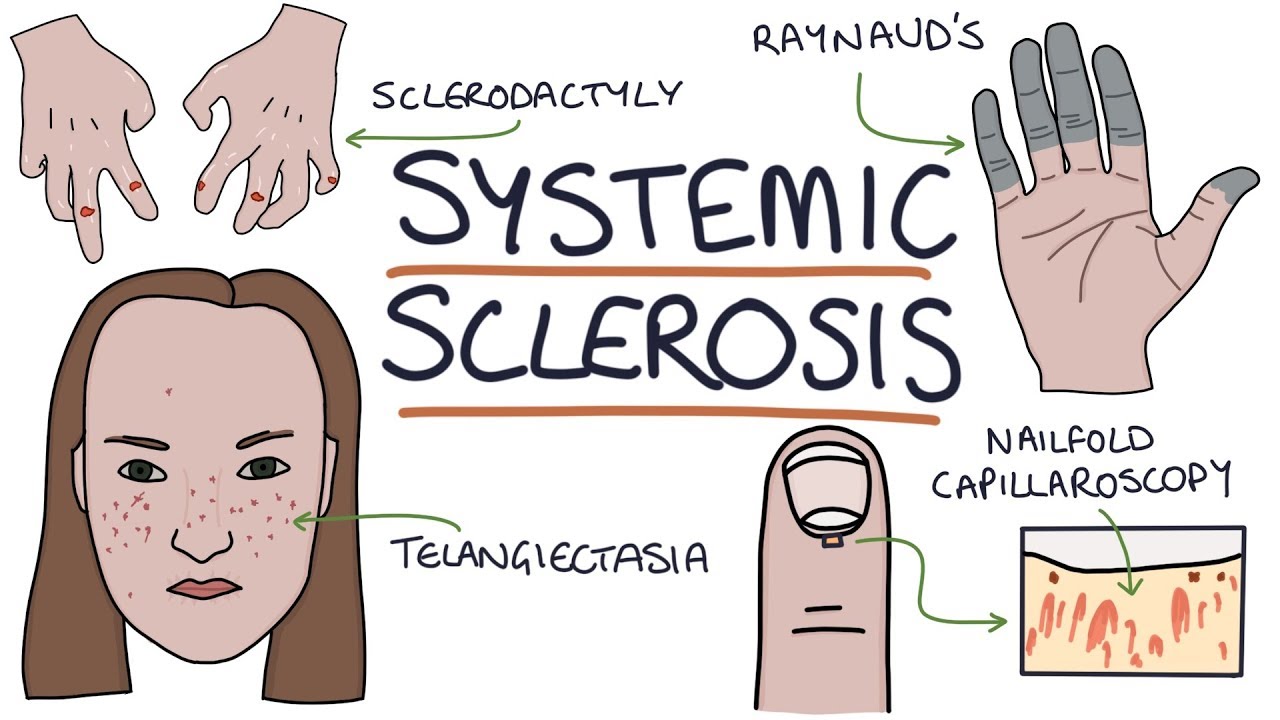 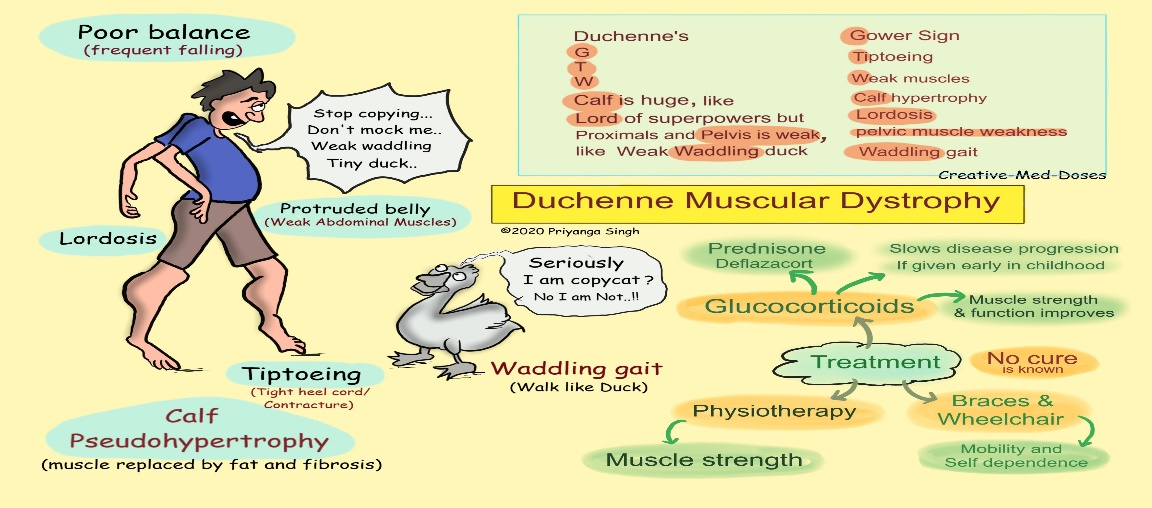 PREGNANCY As it crosses the placenta 88%of prednisolone is inactivated.
Monitoring ▶ With systemic use Pregnant women with fluid
retention should be monitored closely.
 BREAST FEEDING Prednisolone appears in small amounts in breast milk but maternal doses of up to 40mg daily are unlikely to cause systemic effects in the infant.
Monitoring ▶ With systemic use Infant should be monitored for adrenal suppression if mother is taking a dose higher than 40 mg.
MONITORING REQUIREMENTS
▶ With systemic use Manufacturer advises monitor blood pressure and renal function (s-creatinine) routinely in patients with systemic sclerosis—increased incidence of scleroderma renal crisis.
MEDICINAL FORMS
Gastro-resistant tablet( 1, 2.5,5mg)
CAUTIONARY AND ADVISORY LABELS 5, 10, 25
Soluble tablet(5 mg)
CAUTIONARY AND ADVISORY LABELS 10, 13, 21
Tablet (1, 2.5,5, 20,25 mg)
CAUTIONARY AND ADVISORY LABELS 10, 21
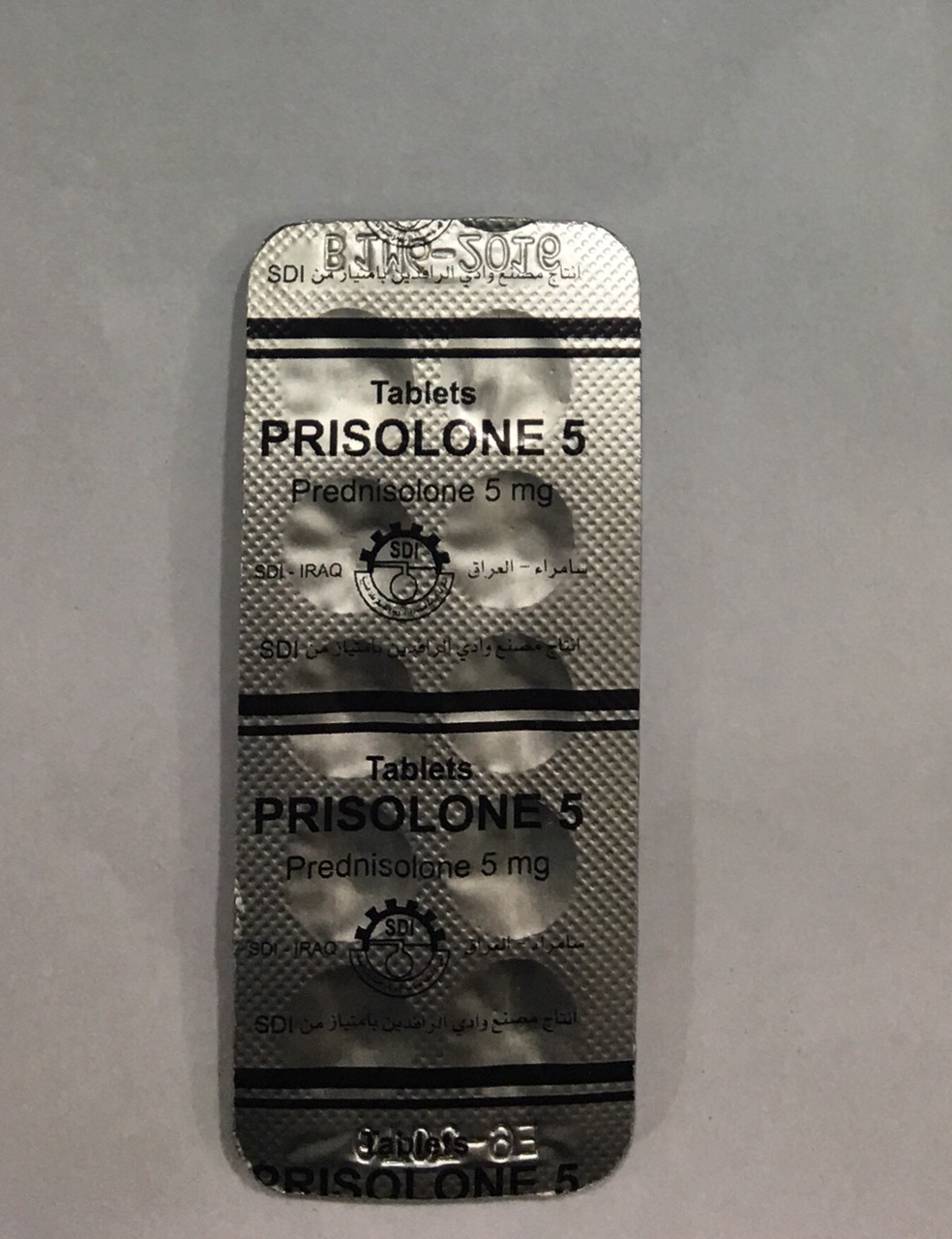 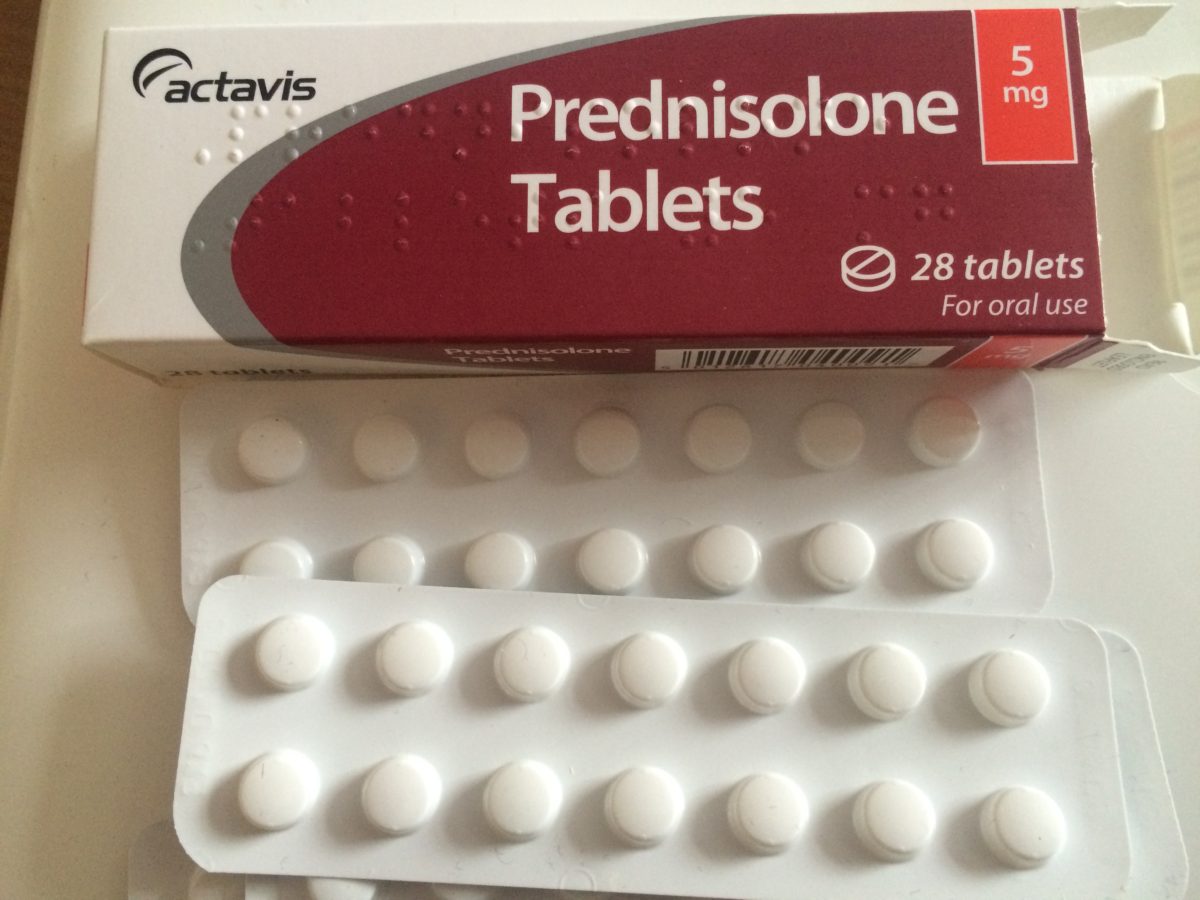 Leukotriene receptor antagonist
The leukotriene receptor antagonist montelukast blocks the effects of cysteinyl leukotrienes in the airways.
Montelukast has not been shown to be more effective than a standard dose of inhaled corticosteroid, but the two drugs appear to have an additive effect. The leukotriene receptor antagonists may be of benefit in exercise-induced asthma and in those with concomitant rhinitis, but they are less effective in those with severe asthma who are also receiving high doses of other drugs.
Zafirlukast
Lipoxygenase inhibitor is zileuton
Montelukast
INDICATIONS AND DOSE
Prophylaxis of asthma
▶ BY MOUTH
▶ Child 6 months–5 years: 4 mg once daily, dose to be taken in the evening
▶ Child 6–14 years: 5 mg once daily, dose to be taken in the evening
▶ Child 15–17 years: 10 mg once daily, dose to be taken in the evening
▶ Adult: 10 mg once daily, dose to be taken in the evening
Symptomatic relief of seasonal allergic rhinitis in patients with asthma.
▶ BY MOUTH
▶ Child 15–17 years: 10 mg once daily, dose to be taken in the evening
▶ Adult: 10 mg once daily, dose to be taken in the evening
l SIDE-EFFECTS
▶ Common or very common Diarrhoea . fever . gastrointestinal discomfort . headache . nausea . Skin reactions . upper respiratory tract infection . Vomiting
PREGNANCY Manufacturer advises avoid unless essential. There is limited evidence for the safe use of montelukast during pregnancy; however, it can be taken as normal in women who have shown a significant improvement in asthma not achievable with other drugs before becoming pregnant
BREAST FEEDING Manufacturer advises avoid unless essential.
 DIRECTIONS FOR ADMINISTRATION Granules may be swallowed or mixed with cold, soft food (not liquid) and taken immediately.
With leukotriene receptor antagonist,  prescribers should be alert to the development of eosinophilia, vasculitic rash, worsening pulmonary symptoms, cardiac complications, or peripheral neuropath.
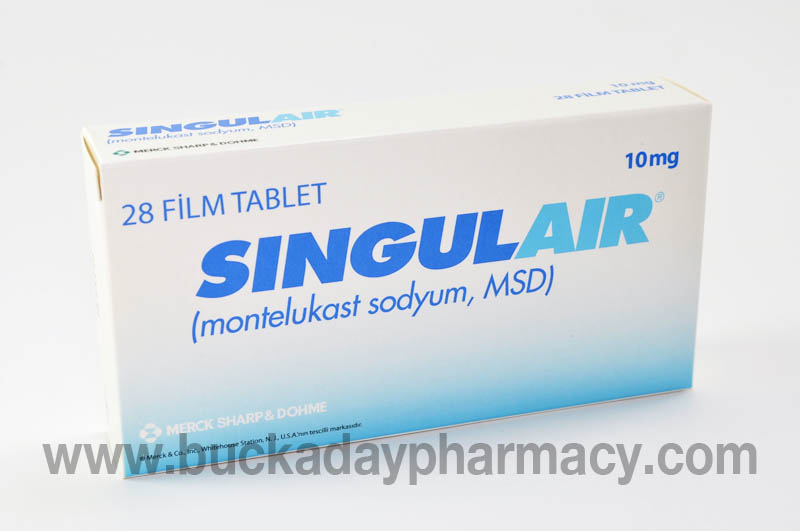 Montelukast
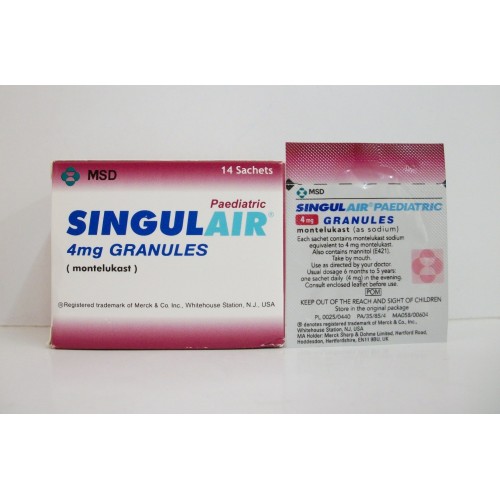 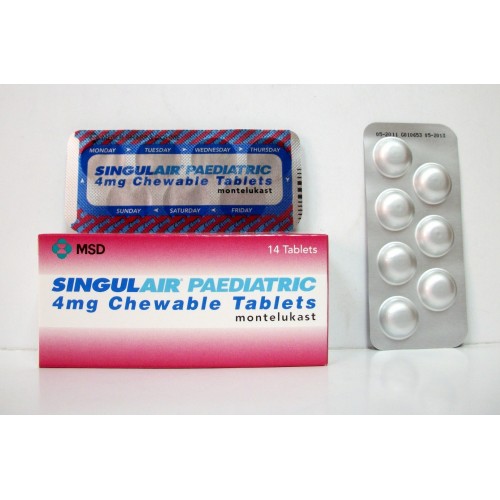 MAST-CELL STABILISERS
Cromoglicate and related therapy: The mode of action of sodium cromoglicate  and nedocromil sodium is not completely understood.
They may be of value in asthma with an allergic basis, but, in practice, it is difficult to predict who will benefit; they could probably be given for 4 to 6 weeks to assess response. Dose frequency is adjusted according to response but is usually 3 to 4 times a day initially; this may subsequently be reduced.
Sodium cromoglicate can prevent exercise-induced asthma. Sodium cromoglicate and nedocromil sodium may also have a role in allergic conjunctivitis; sodium cromoglicate is used also in allergic rhinitis and allergy-related diarrhoea.
Sodium cromoglicate
INDICATIONS AND DOSE
Prophylaxis of asthma
▶ BY INHALATION OF AEROSOL
▶ Child 5–17 years AND ADULTS: Initially 10 mg 4 times a day, additional dose may also be taken before exercise, increased if necessary to 10 mg 6–8 times a day; maintenance 5 mg 4 times a day, 5mg is equivalent to 1 puff
MHRA/CHM ADVICE: PRESSURISED METERED DOSE INHALERS
(PMDI): RISK OF AIRWAY OBSTRUCTION FROM ASPIRATION OF LOOSE OBJECTS
CAUTIONS
▶ When used by inhalation Discontinue if eosinophilic pneumonia occurs
SIDE-EFFECTS
▶ When used by inhalation Cough . headache . Pneumonia eosinophilic . rhinitis . throat irritation
▶ With oral use Arthralgia . nausea . rash
SIDE-EFFECTS, FURTHER INFORMATION When used by inhalation, if paradoxical bronchospasm occurs, a short acting beta2-agonist should be used to control symptoms; treatment with sodium cromoglicate should be discontinued
PREGNANCY Not known to be harmful.
▶ When used by inhalation Can be taken as normal during
pregnancy.
BREAST FEEDING Unlikely to be present in milk.
▶ When used by inhalation Can be taken as normal during
breast-feeding.
TREATMENT CESSATION
▶ When used by inhalation Withdrawal of sodium cromoglicate should be done gradually over a period of one week— symptoms of asthma may recur
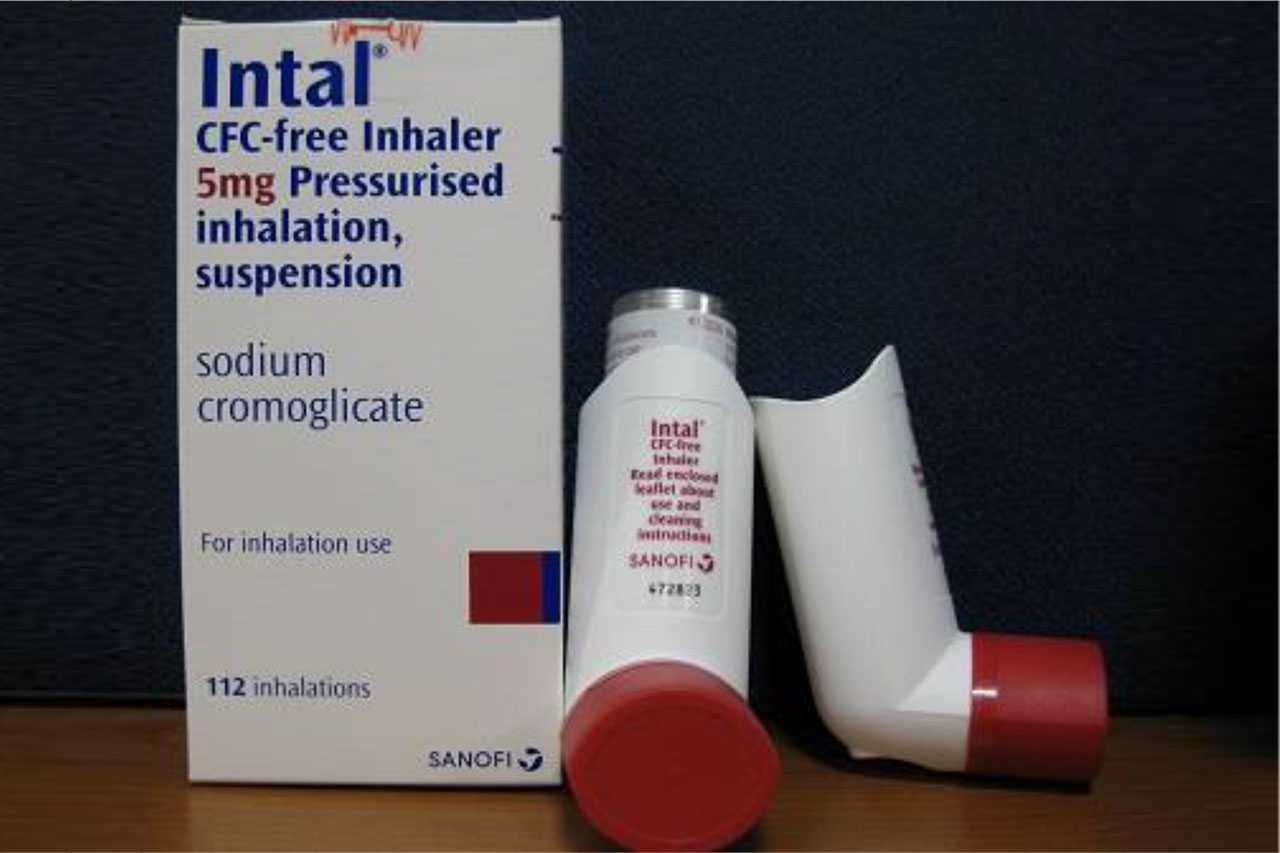 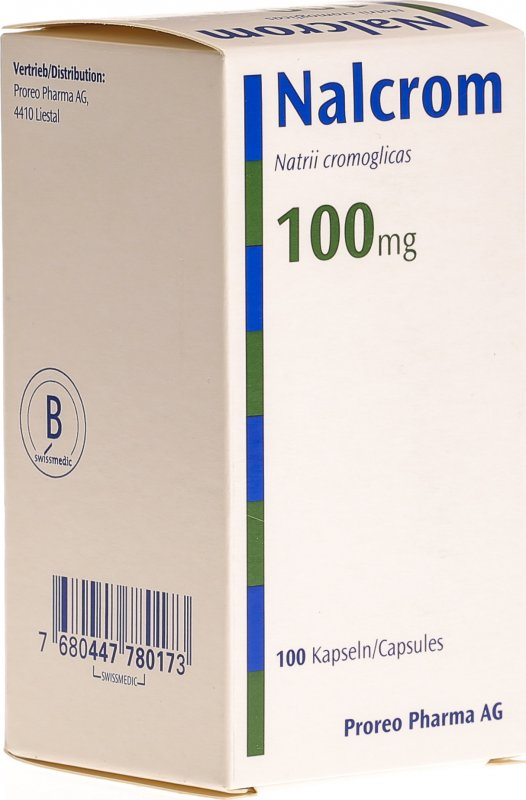 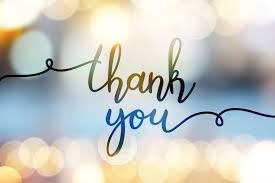